Graphs and Algorithms (2MMD30)
Lecture 12
Isolation, Vector Coding and Counting Modulo 2
1
Outline
2
Recent video about today’s algorithm
3
Historical account (not examined)
4
Brief reminder previous time
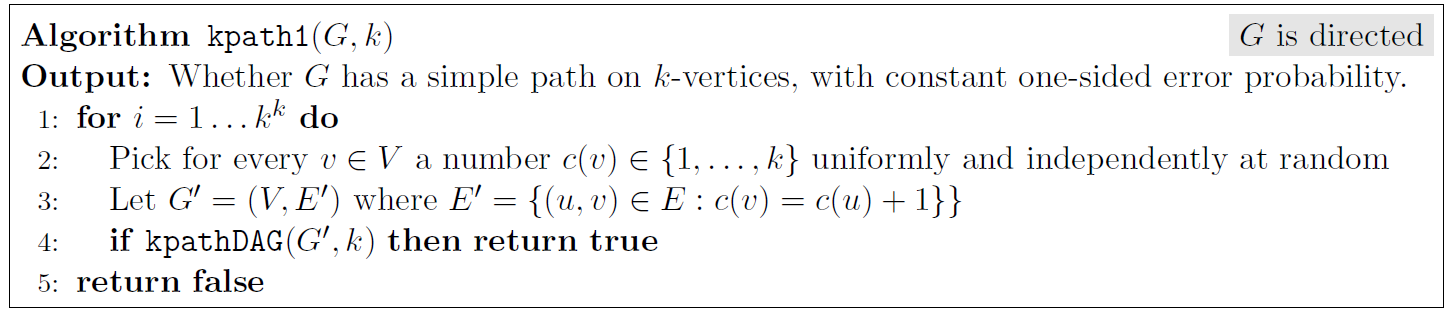 Crucial point: in a DAG a walk is automatically a path
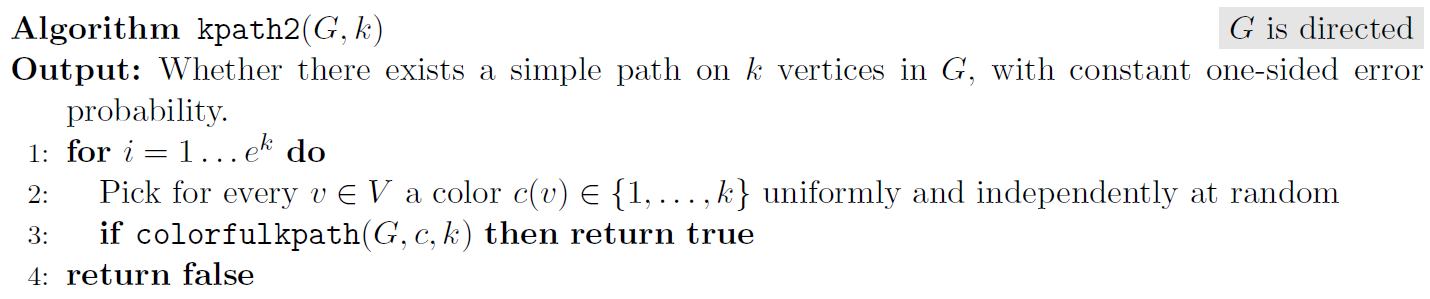 5
Brief reminder linear algebra
6
Brief reminder linear algebra
7
Brief reminder linear algebra
8
Vector coding
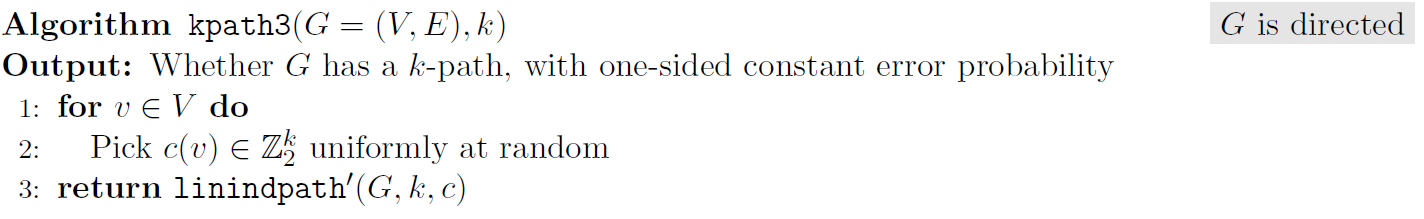 001
c
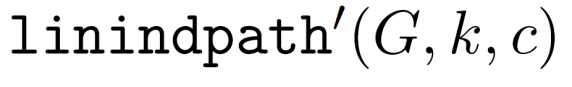 111
001
e
d
110
011
a
f
101
b
9
Vector coding
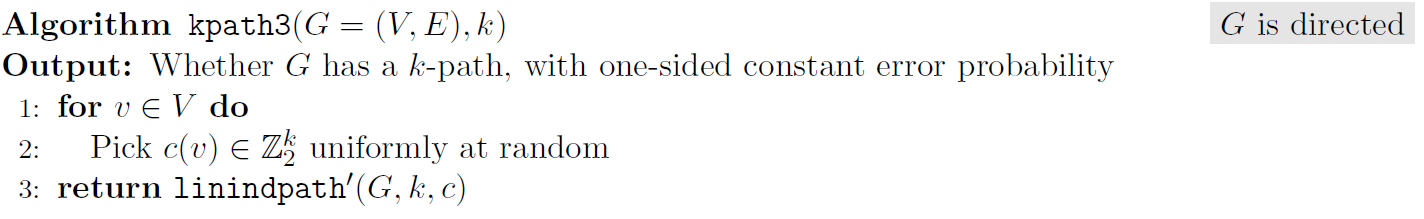 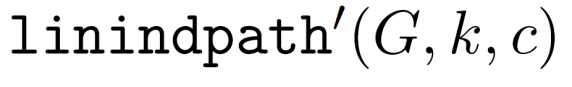 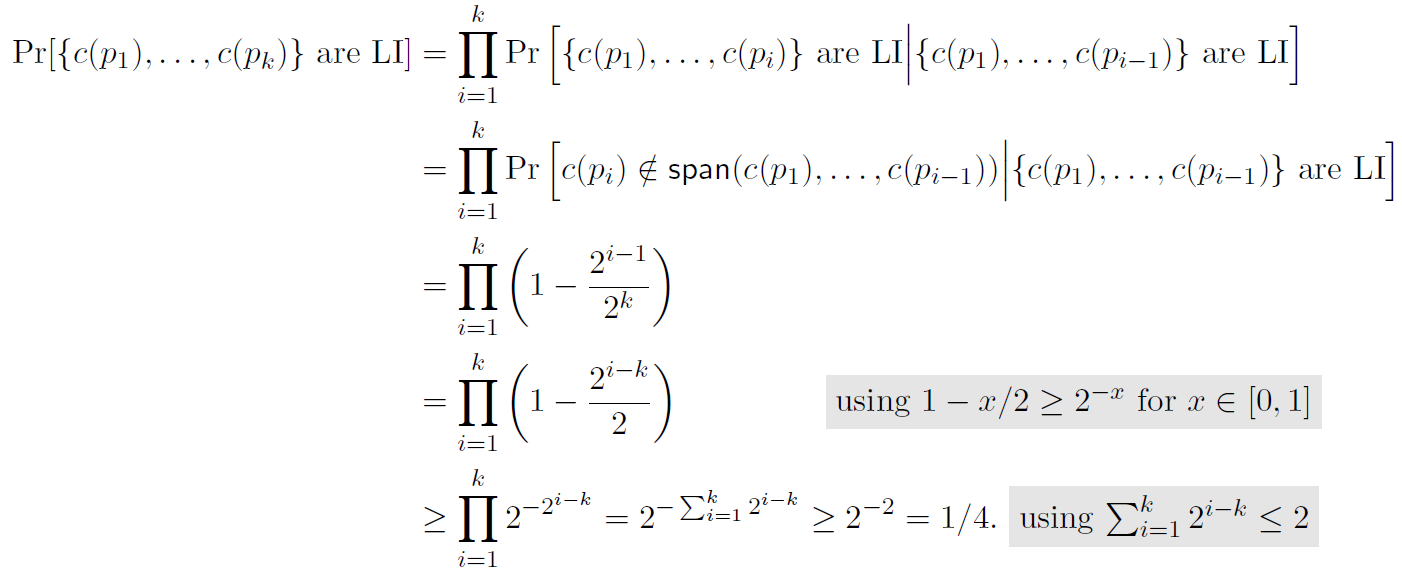 10
11
12
13
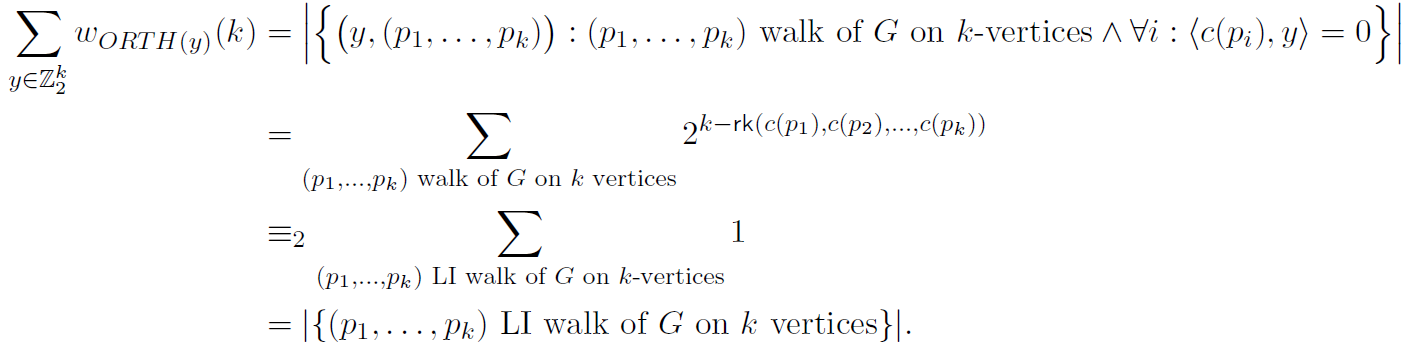 14
15
16
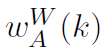 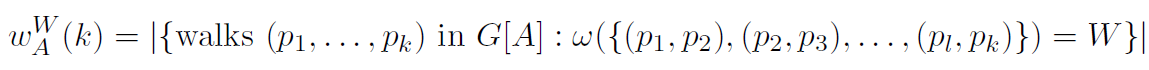 Similarly as before, we have
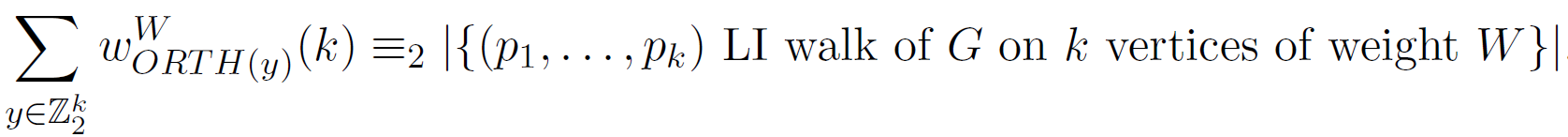 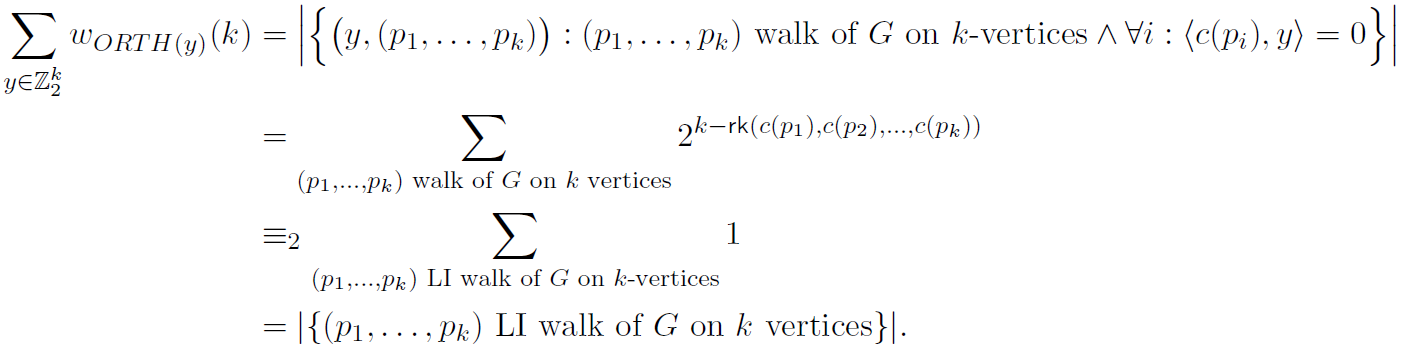 17
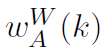 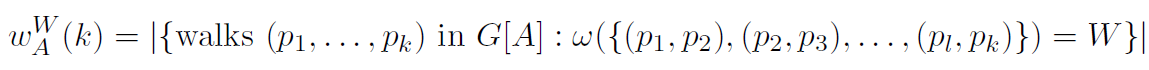 Similarly as before, we have
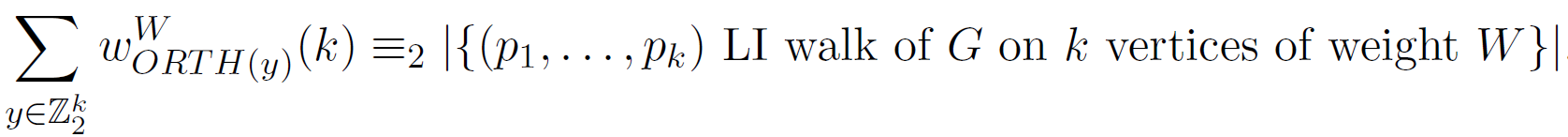 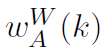 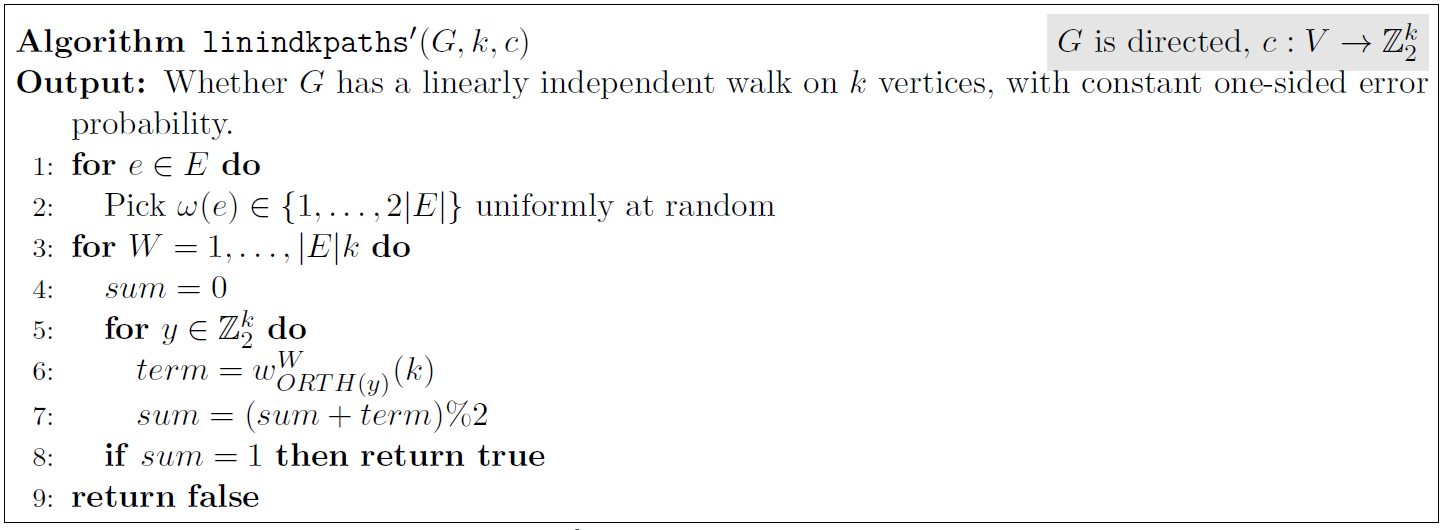 18
b
d
a
c
e
f
b
d
a
c
e
f
19
b
d
a
c
e
f
20
111
s
d
110
a
e
001
b
f
seaebt: no path  
not adm. not LI  
sdaebt: path
admissible, not LI
seafct: path
admissible, LIcandidate walk
011
c
t
of weight W
of weight W
Candidate walks
Non-simple
Candidate walks
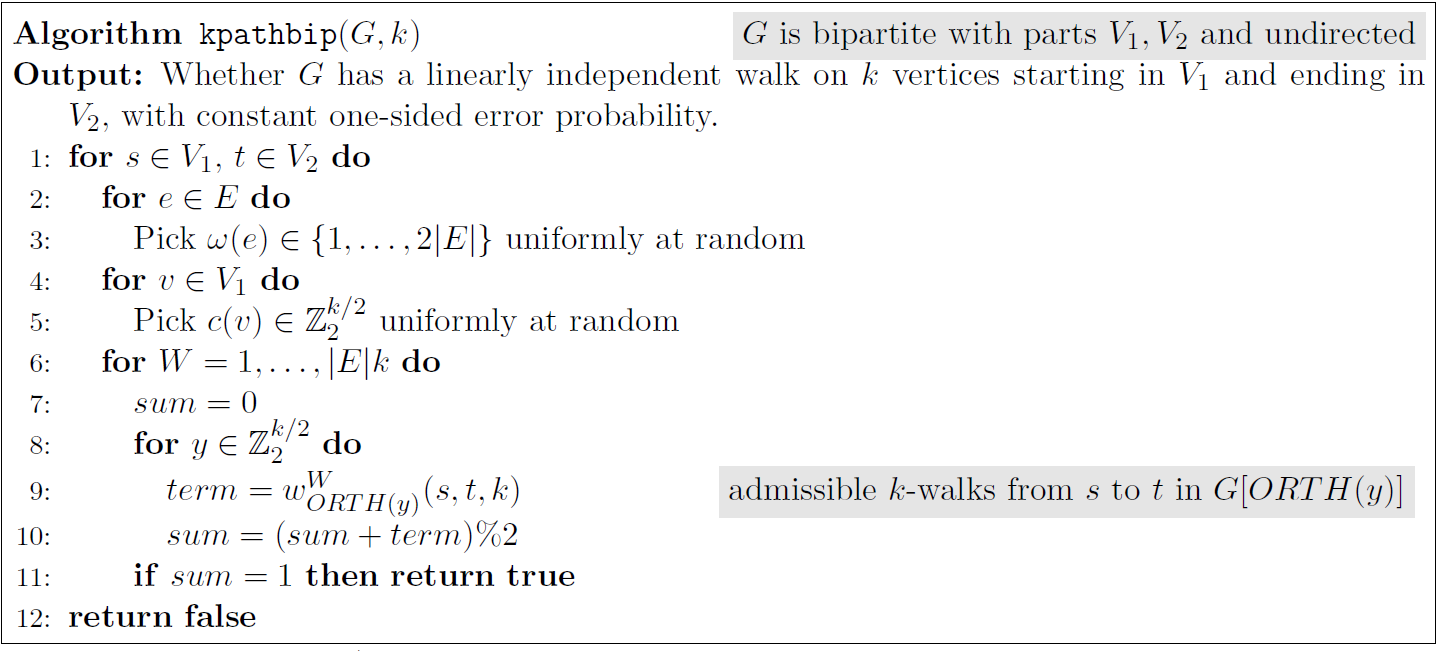 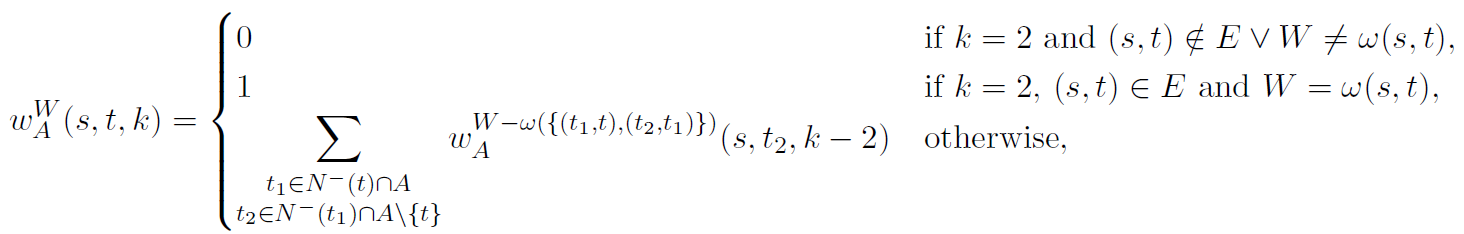 24
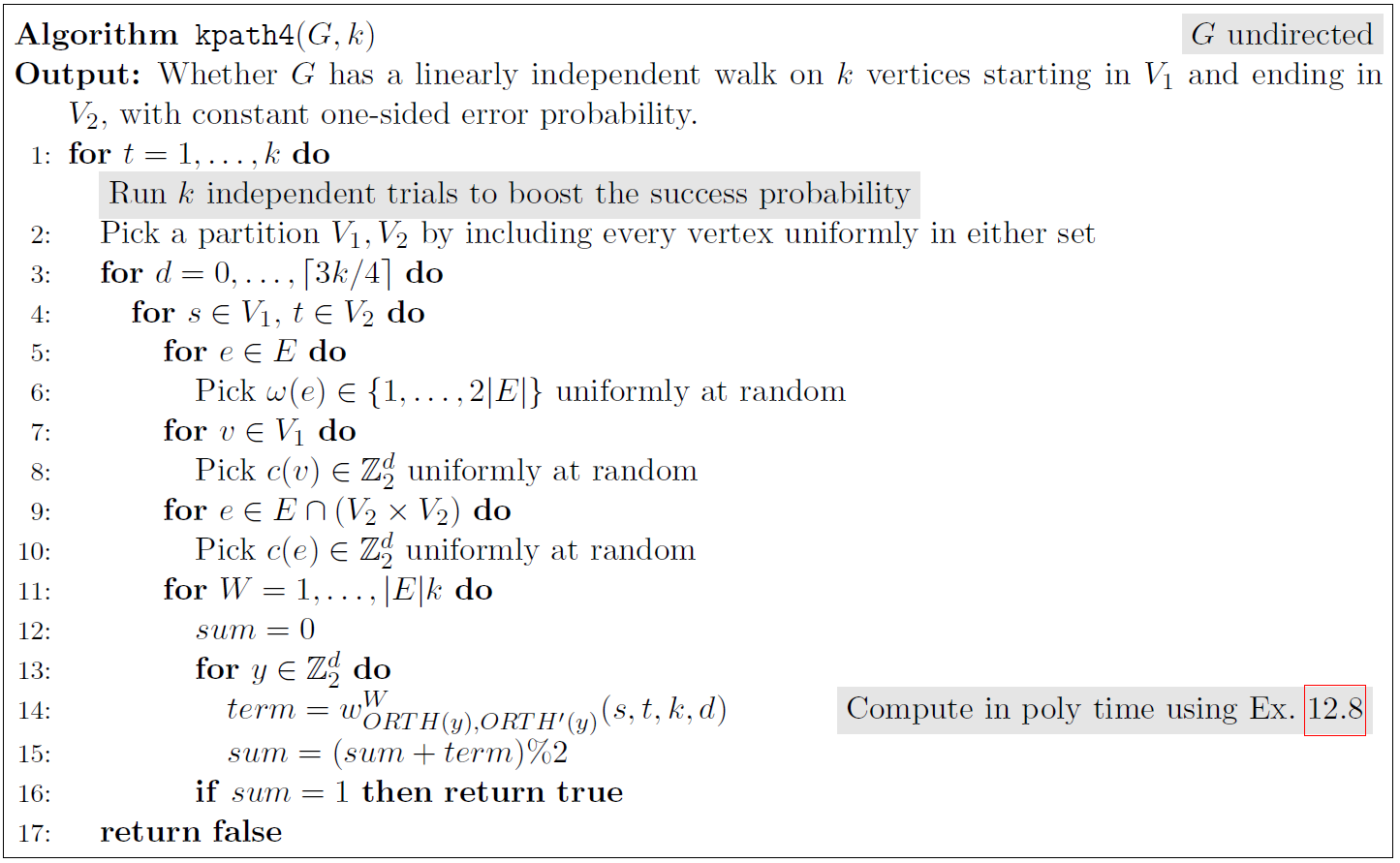 25